Информатика 3 класс
п
                      1. овал
                     2. ветвление
                         т
              3.   алгоритм
                    4.  ромб
                         е
                    5.  начало
                  6.  цикличный
              7.  конец
Задачи урока
Составлять алгоритмы
Выполнять алгоритмы
Записывать схемы алгоритмов
Вспомним виды алгоритмов
Записывать условия (вопросы) цикличных алгоритмов и алгоритмов с ветвлениями
Остров Обезьян
Мы смешные                  обезьянки
Любим бегать и скакать
С нами дружно поиграйте-
Мы поможем путь узнать.
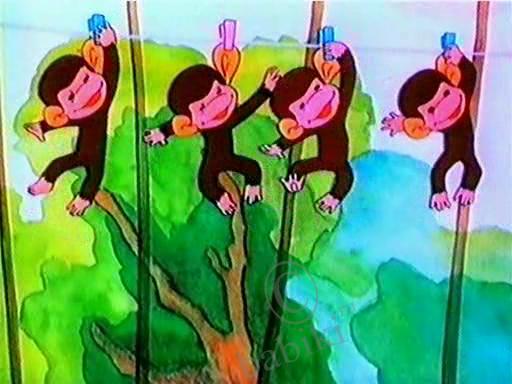 Бухта Водяного
Я просил прислать мне друга.
Что прислали? Не пойму!
Что за шифр такой ребята?
Разгадать я не могу.
Скала Русалок
Мы, русалки ,загадали
То, что сами не узнали.
Где тут цикл, а где ветвленье?
Знают дети без сомненья.
Молча покажите нам,
Путь дальнейший скажем вам.
Водоворот Осьминога
У меня случилось горе-
Сын мой убежал из дома.
Вот четыре осьминожка,
Кто из них мой милый крошка?

Семь щупалец.
Есть шляпа.
Улыбается.
Остров затонувших кораблей
Нет

                       да
начало
Положи 1 лист
Встань на него
Положи 2 лист
Встань на него
Дошёл до доски?
конец
Молодцы!
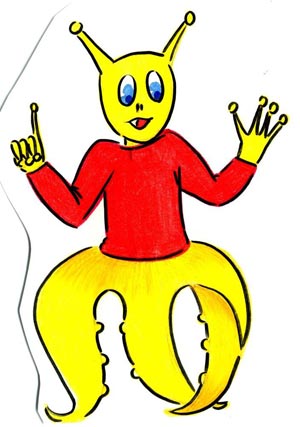